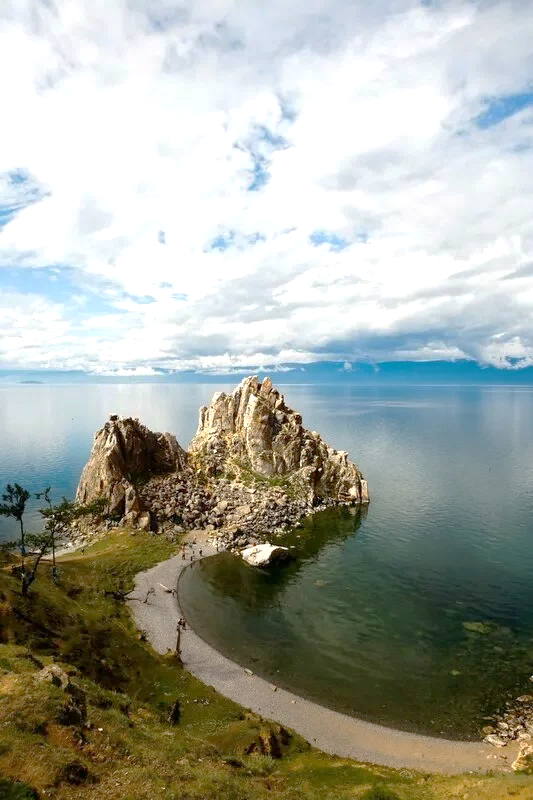 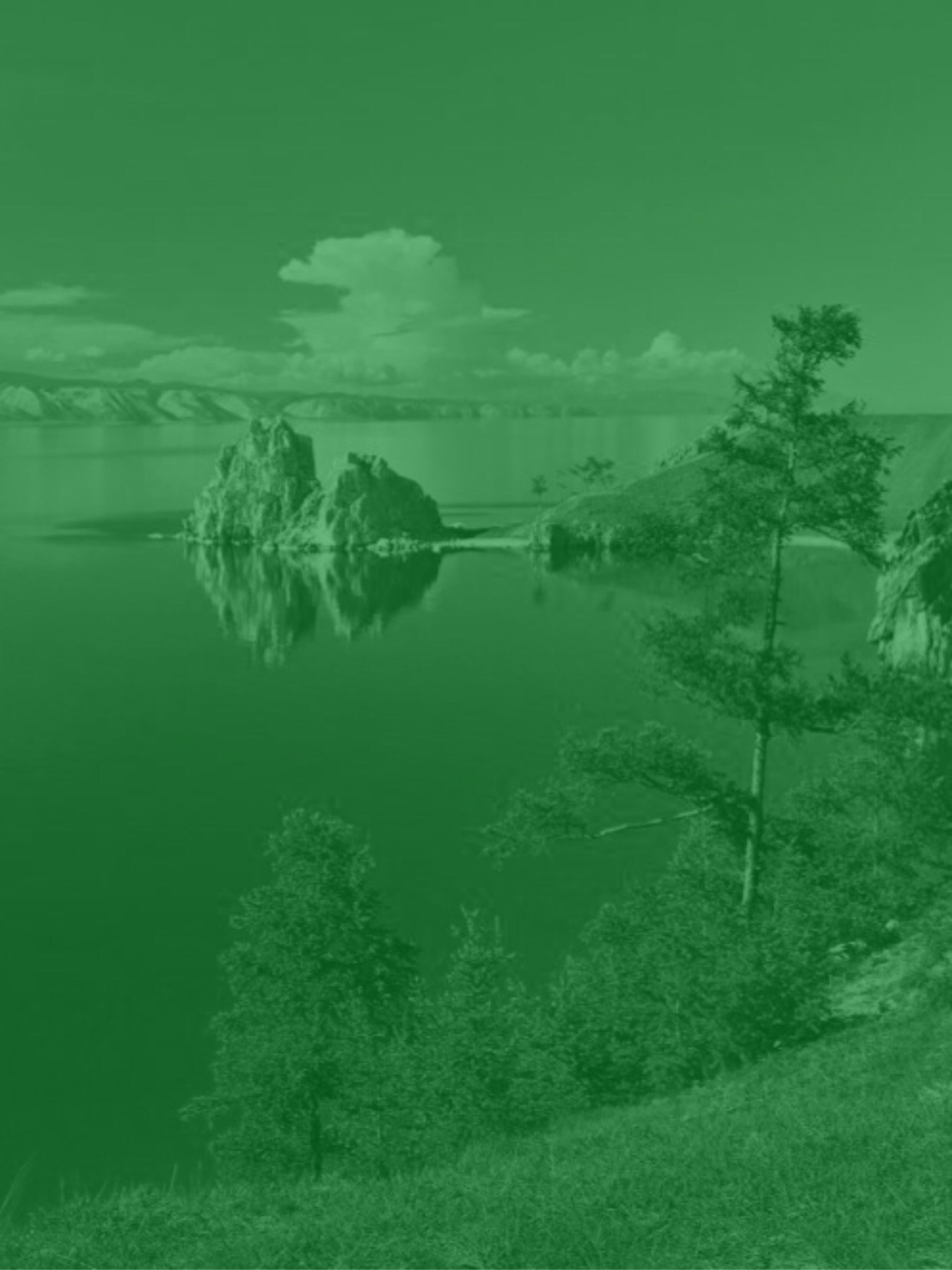 20 – 23 августа 
2024 года
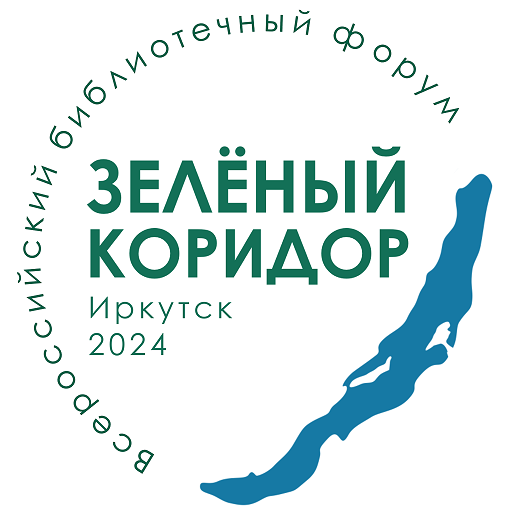 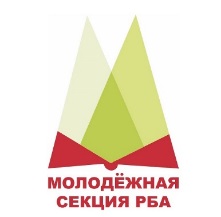 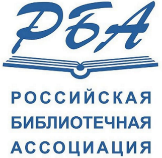 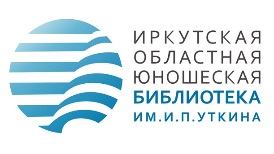 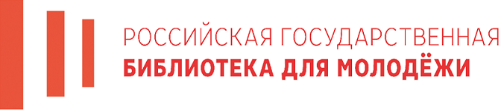 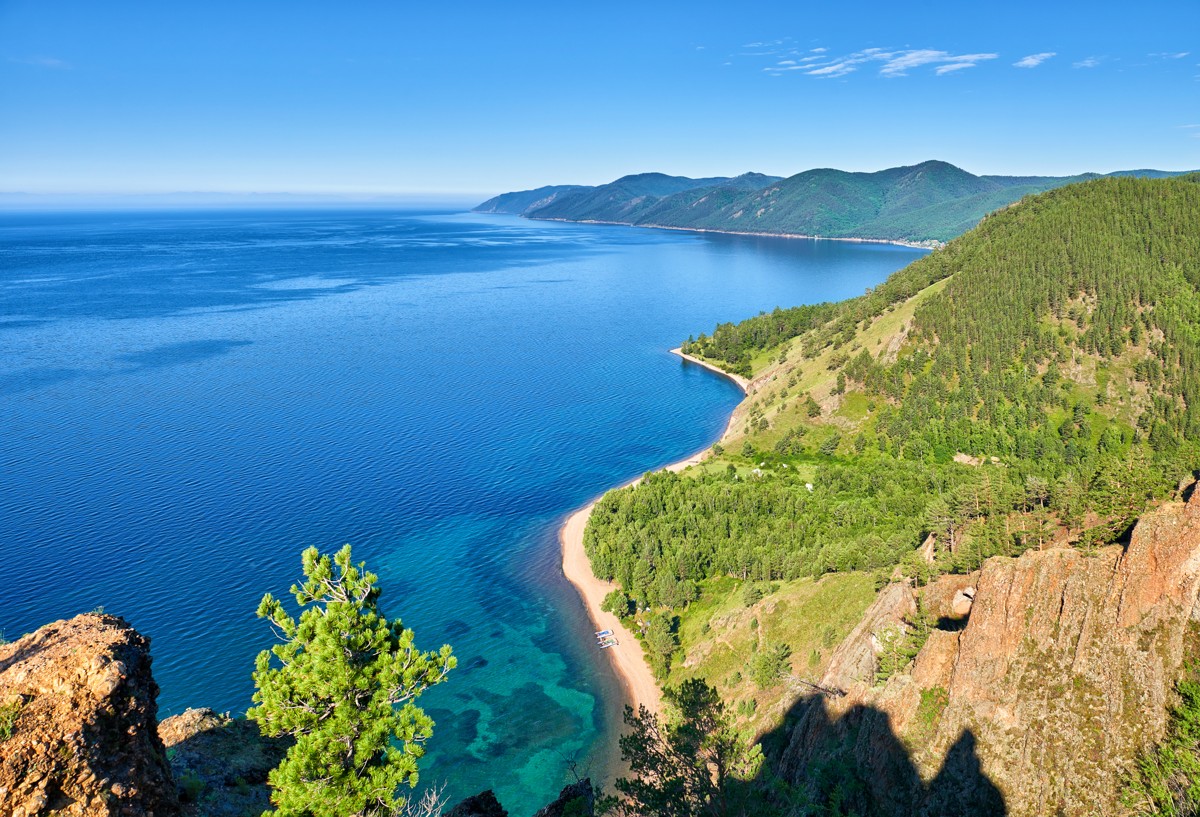 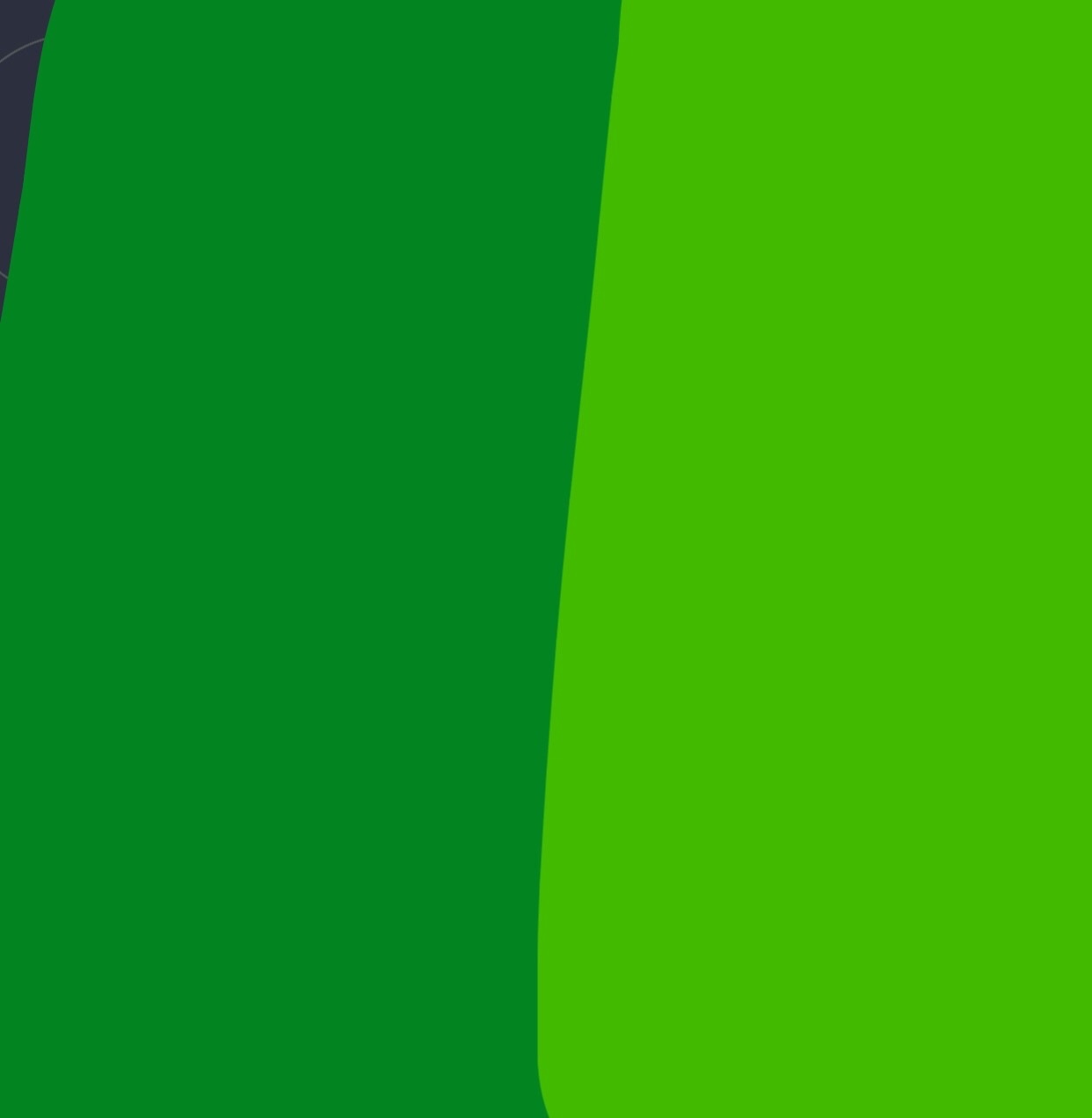 ЦЕЛИ
Выявление в молодёжной среде новых подходов к решению экологических проблем;
Освещение роли библиотек в формировании экологического сознания населения;
Обмен лучшими практиками просветительской деятельности в области устойчивого развития.
В ПРОГРАММЕ
Установочная сессия
«Роль молодёжи в устойчивом развитии»
Проектный трек
«Молодежь сохраняет будущее»
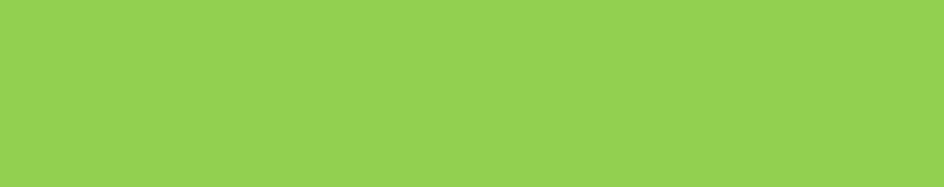 Эко-баттл
«Влюблён по собственному желанию»
Профмастерская
«Прикосновение. Действие. Глубина»
Мастермайнд
«Основы социального проектирования»
Открытая диалоговая площадка
«Яви себя миру!»
Экологический квиз
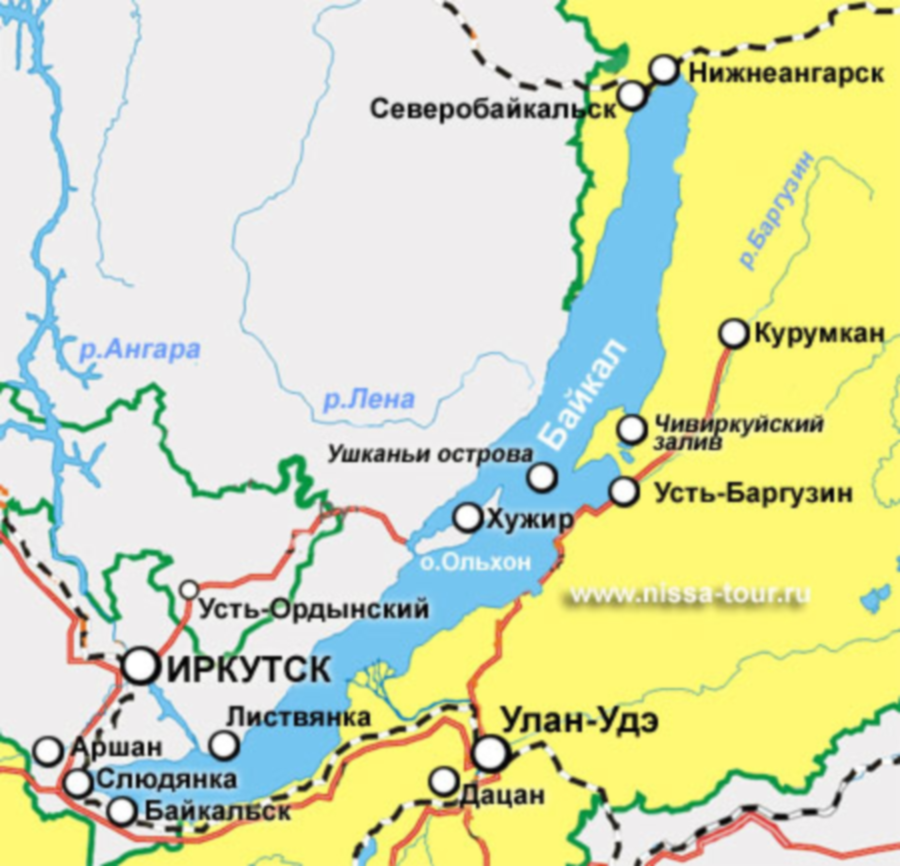 20 – 23 АВГУСТА 2024 ГОДА
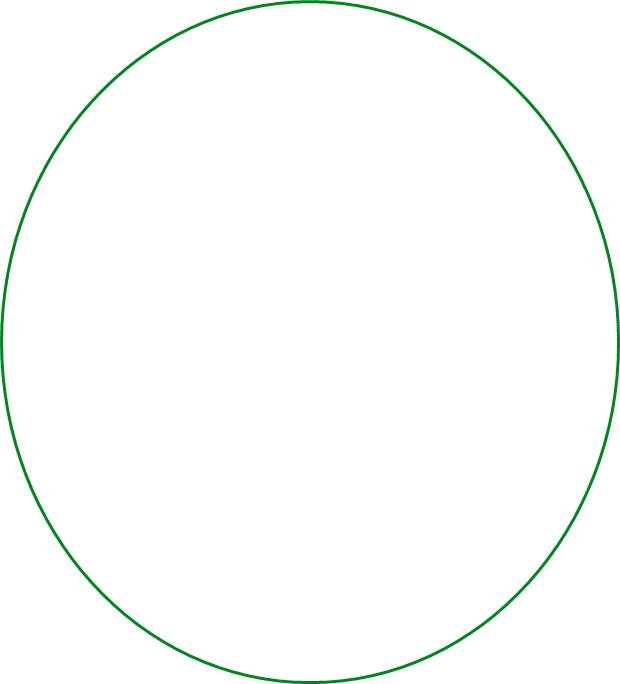 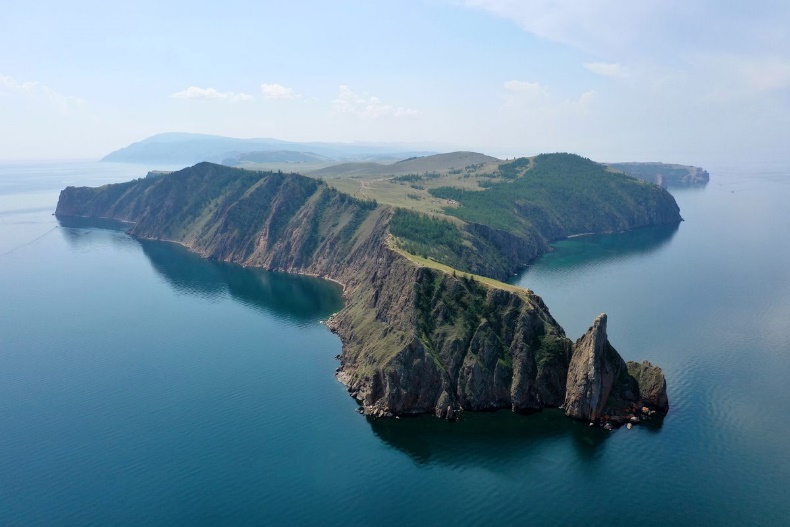 г. Иркутск
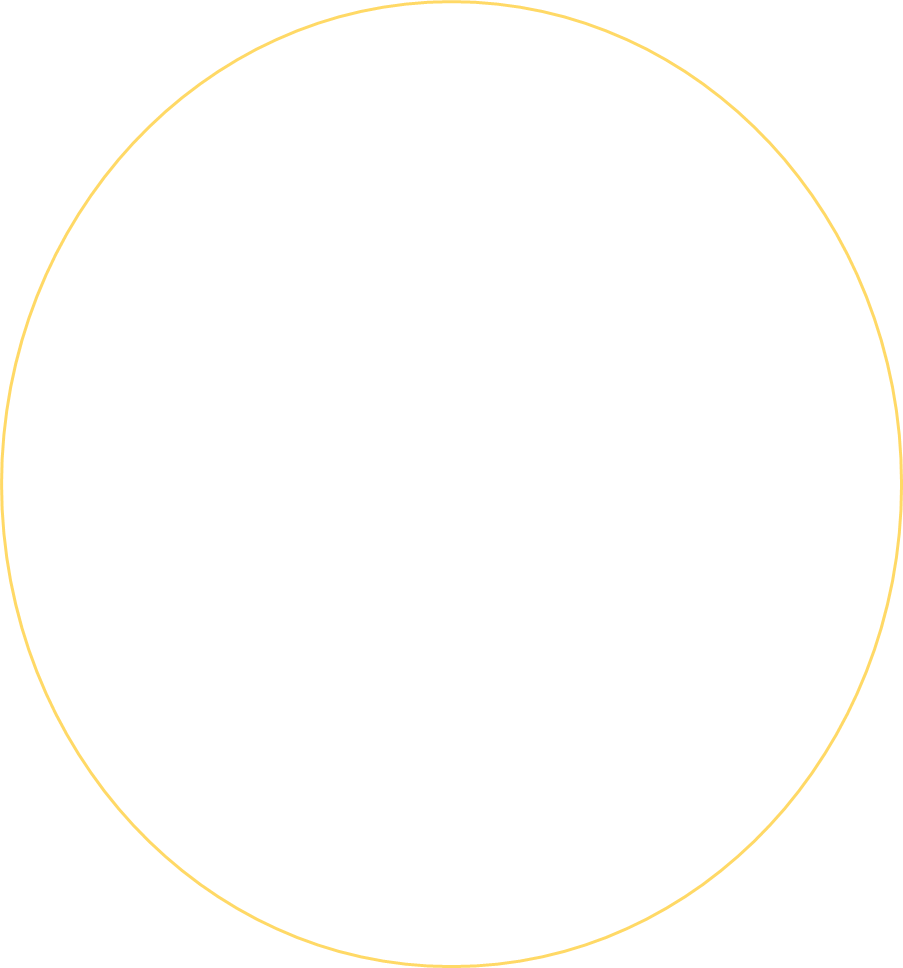 256 км
п. Хужир
Ольхонского 
района
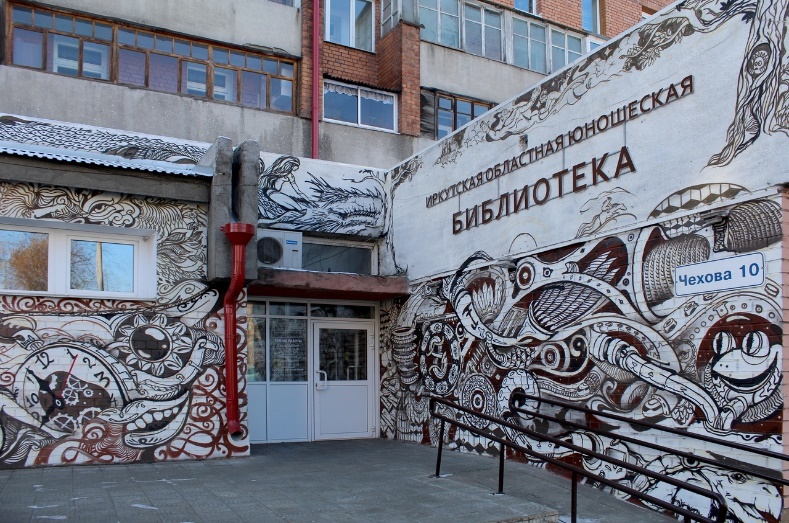 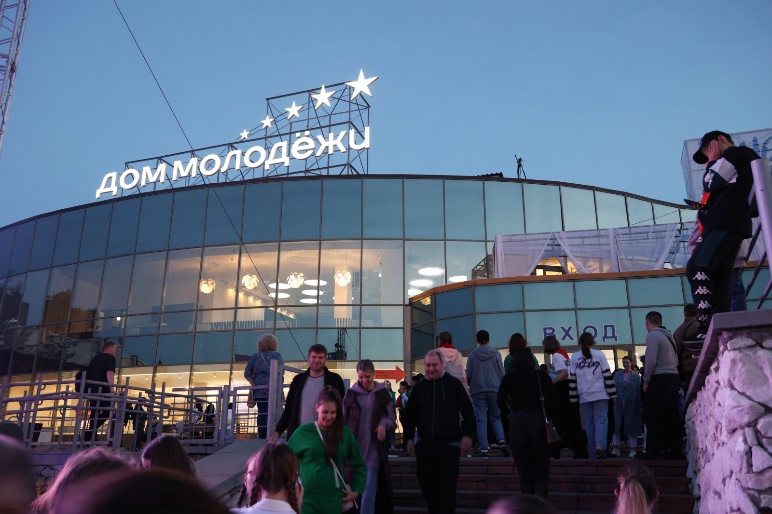 21 – 23 АВГУСТА
Иркутск – Хужир - Хобой
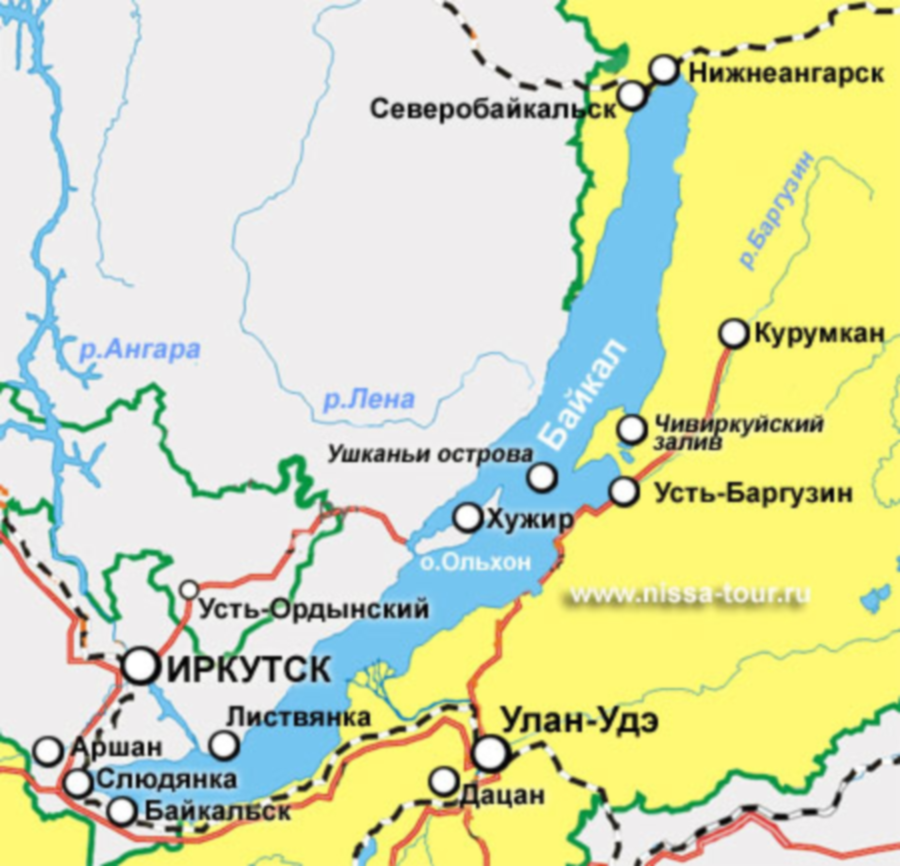 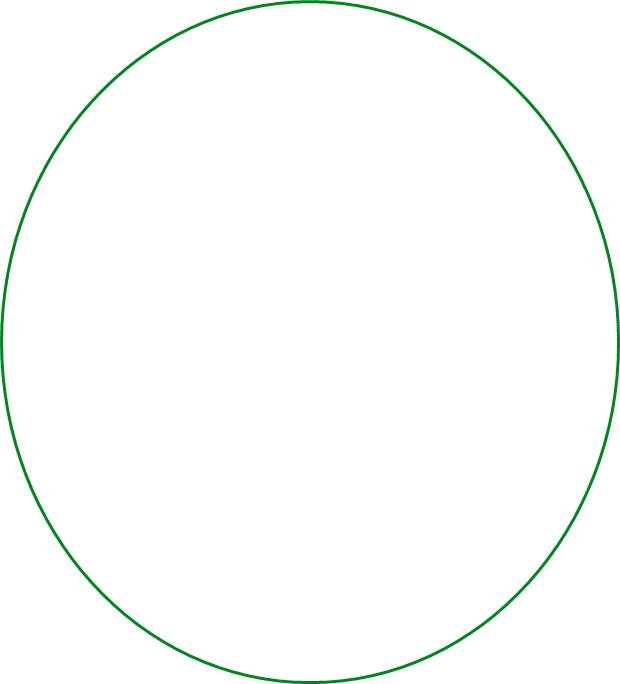 г. Иркутск
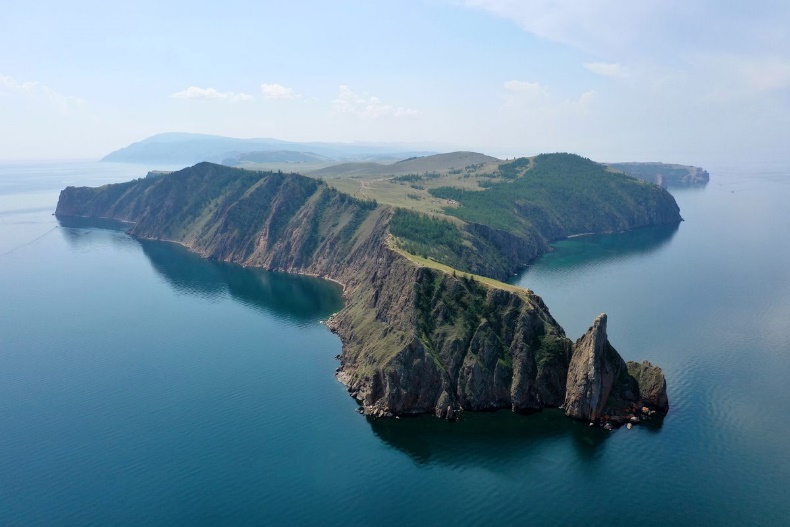 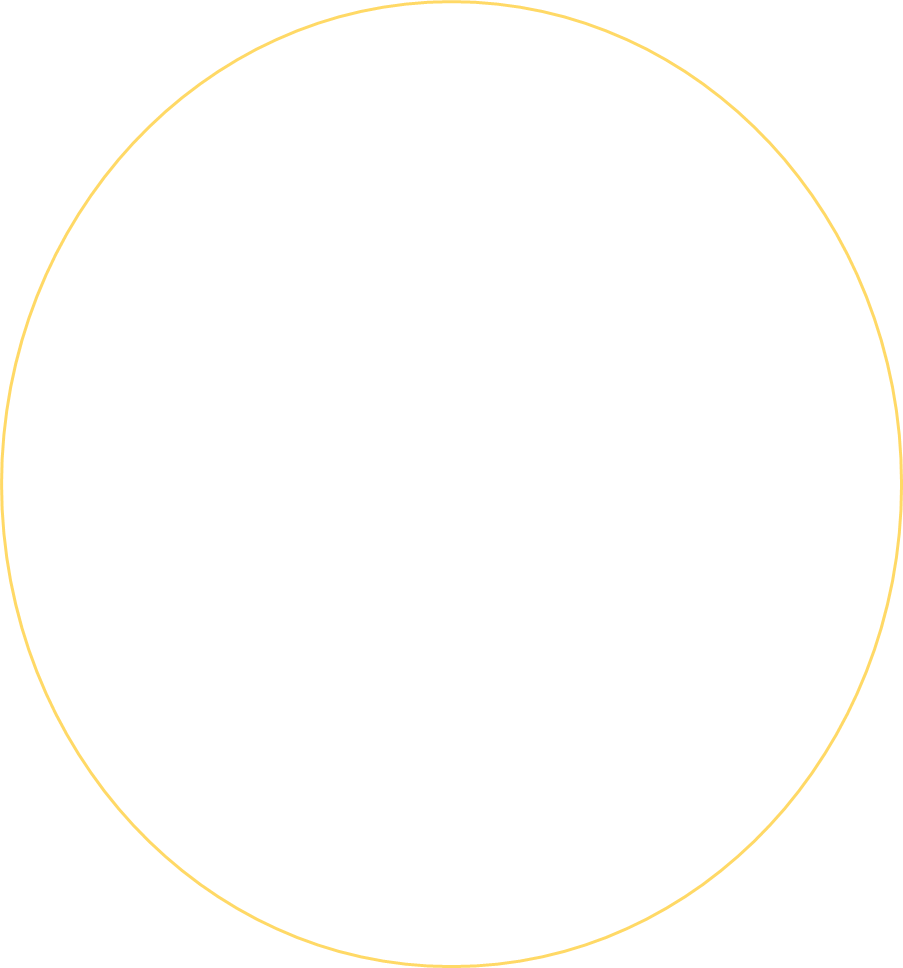 п. Хужир
Ольхонского 
района
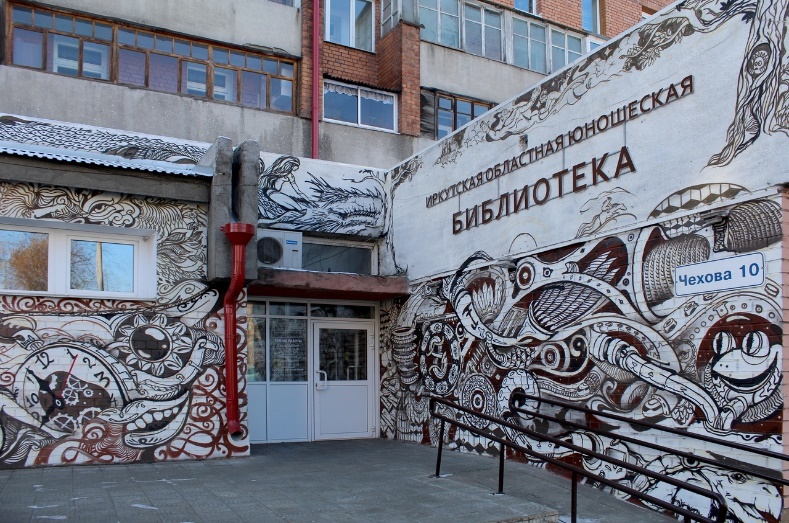 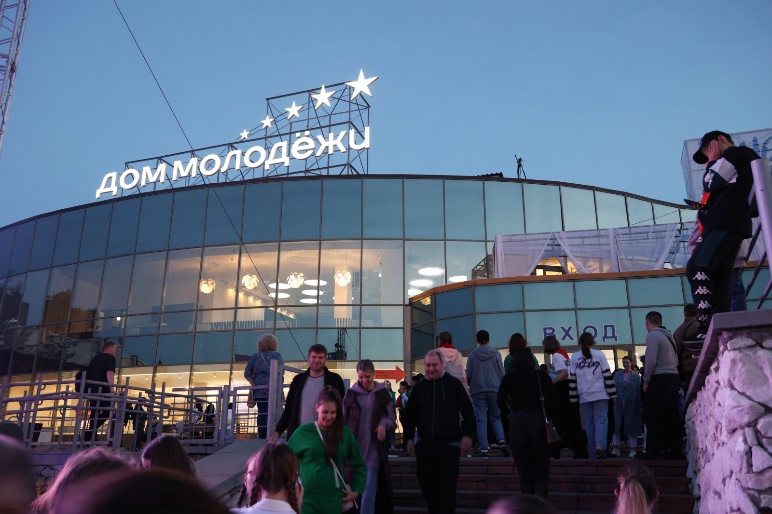 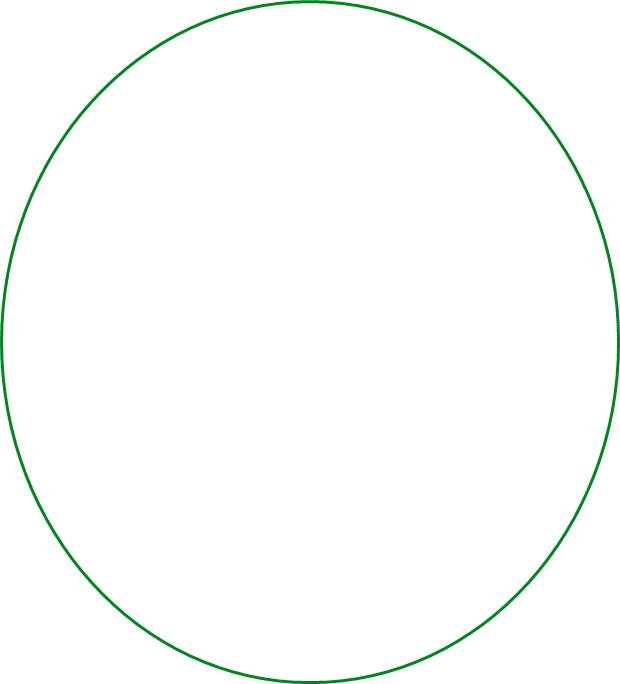 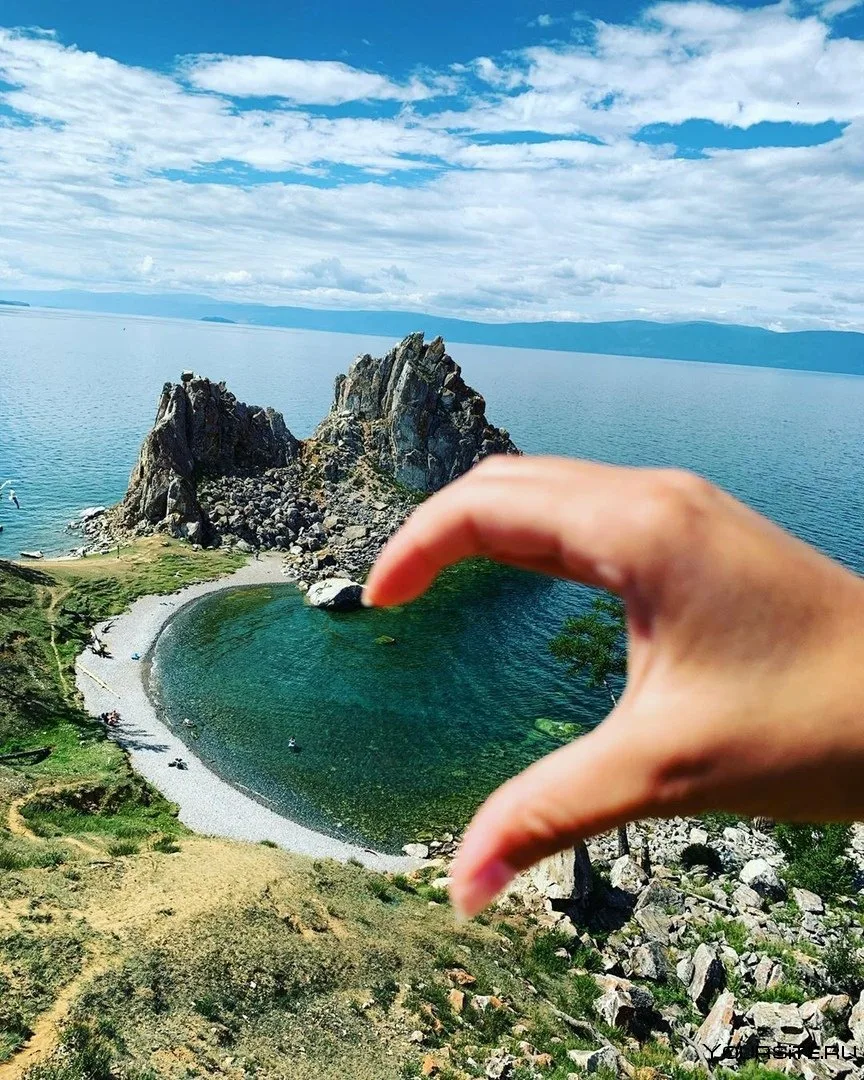 Оргвзнос – 7000  рублей 
 транспортные расходы 
г. Иркутск - п. Хужир – г. Иркутск,
 организационные расходы. 

Оплата оргвзноса 
до 15 июля 2024 года. 

Проживание и питание в Иркутске и в п. Хужир 
- самостоятельно.

Ответственный   
Елена Леонидовна Астапенко 
    (3952) 536-523, irklib@mail.ru (с пометкой «Форум»).
Подробнее на сайте https://lib38.ru/kollegam
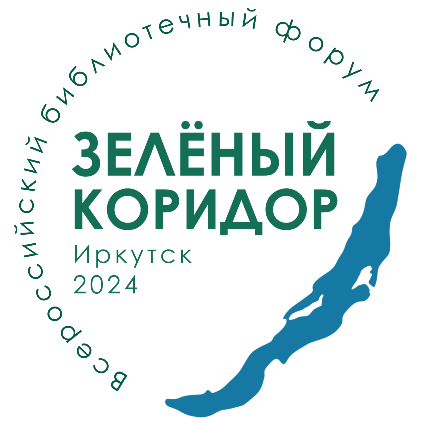 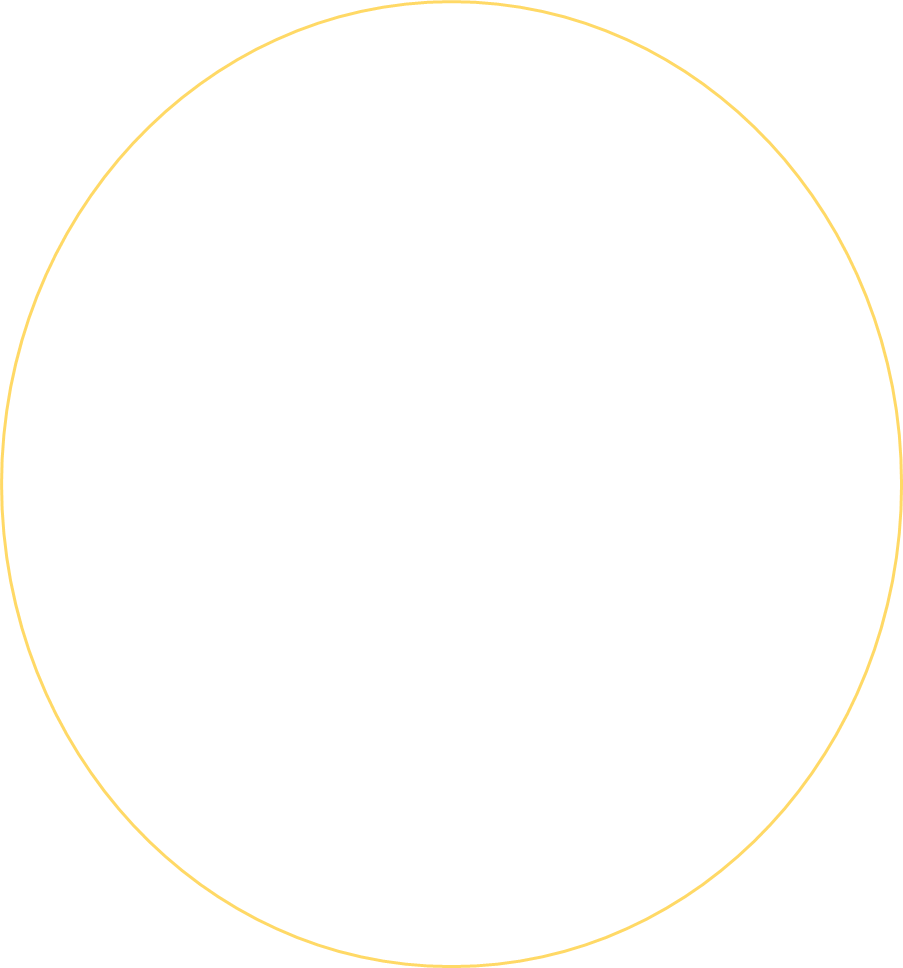 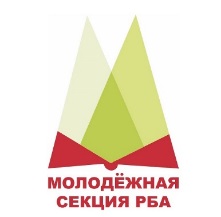 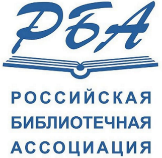 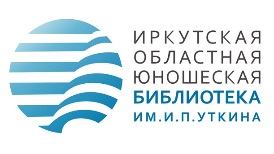 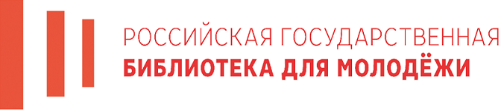